Was ich beim Online-Moderieren: anders mache…
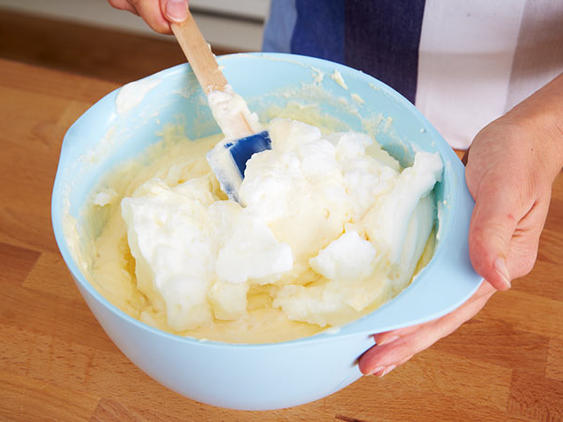 1
Online Moderieren: Eigentlich hebt man digitale Tools nur unter
Meine häufigsten Moderations-Methoden
Line-Up (Aufstellung)
Think-Pair-(Group-)Share
Blitzlicht
Kopfstandmethode
Fishbowl
World Café
kollegiale Beratung
Walt Disney

Umfeldanalysen
Kraftfeldanalysen
Retrospektive
Energie-Fass
Action Planing
635-Methode
Fold to five
Rollenspiel
m&m-Orakel
Bildkarten, Gefühlskarten, Gegenstände
Online-Tools
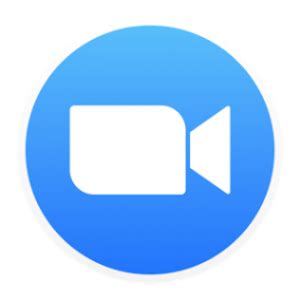 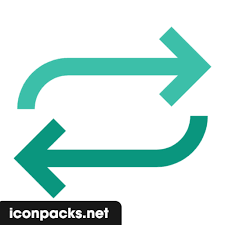 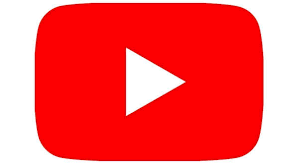 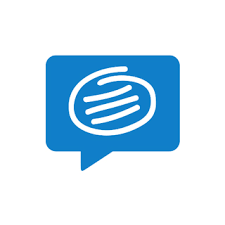 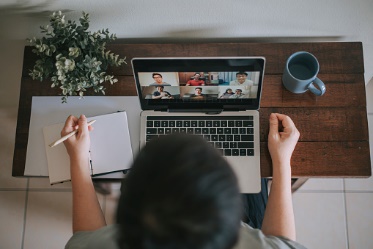 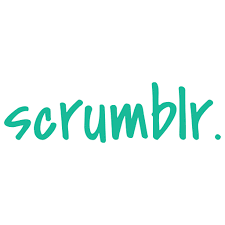 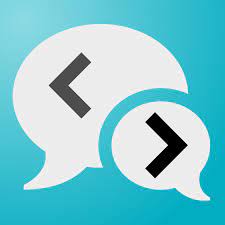 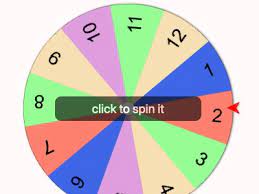 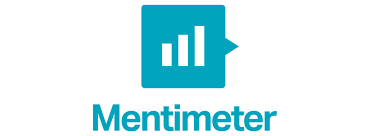 2
8 Dinge, die ich online anders mache (n möchte)
E
M
PA
T
H
I
E
!
3
[Speaker Notes: Kleinst-Besprechung, 
reguläre Sitzung/ Routine, 
Seminar/ Training, 
Workshop/ Klausur, 
Konferenz, 
Konfliktmoderation/ Mediation
Live-Übertragung/ TV/ Show]
Online moderieren: Was ich jetzt anders mache (n möchte)
Endpunkt-Kommunikation(„Soweit von mir, wer hat noch Beispiele?“, „Ich gebe weiter an…“)
Methoden-Wechsel (all 20 Min.?)
PAUSEN: Öfter aber kürzer
Take-Aways (WrapUps zwischendurch) anbieten
Humane Humanoide: Die Formate brauchen menschliche Wärme.
Interaktion anregen/ einfordern:Sprache/ Fragetechniken/ Spiele/ Assoziationsketten
Energyzer/ Überraschungen/ Überfälle gegen die Fernsehhaltung
! Persönliche Mutproben suchen & finden: Trau Dich einfach! 
4
[Speaker Notes: Kleinst-Besprechung, 
reguläre Sitzung/ Routine, 
Seminar/ Training, 
Workshop/ Klausur, 
Konferenz, 
Konfliktmoderation/ Mediation
Live-Übertragung/ TV/ Show]
Online moderieren: Was ich jetzt anders mache (n möchte)
Endpunkt-Kommunikation(„Soweit von mir, wer hat noch Beispiele?“, „Ich gebe weiter an…“)
Methoden-Wechsel (all 20 Min.?)
PAUSEN: Öfter aber kürzer
Take-Aways (WrapUps zwischendurch) anbieten
Humane Humanoide: Die Formate brauchen menschliche Wärme.
Interaktion anregen/ einfordern:Sprache/ Fragetechniken/ Spiele/ Assoziationsketten
Energyzer/ Überraschungen/ Überfälle gegen die Fernsehhaltung
! Persönliche Mutproben suchen & finden: Trau Dich einfach! 
Kommt drauf an: wie viele TN, wie lang und wozu?
5
[Speaker Notes: Kleinst-Besprechung, 
reguläre Sitzung/ Routine, 
Seminar/ Training, 
Workshop/ Klausur, 
Konferenz, 
Konfliktmoderation/ Mediation
Live-Übertragung/ TV/ Show]